Phylogeny and the Tree of Life
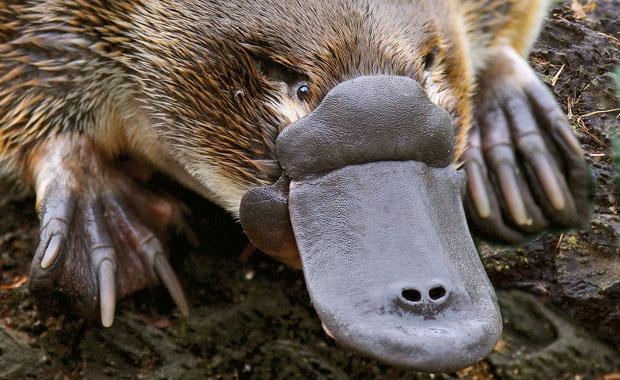 Overview: Investigating the Tree of Life
Phylogeny is the evolutionary history of a species or group of related species
The discipline of systematics classifies organisms and determines their evolutionary relationships
Systematists use fossil, molecular, and genetic data to infer evolutionary relationships
Taxonomy
The science of classifying organisms.
Tells us about the degree of relation between different organisms
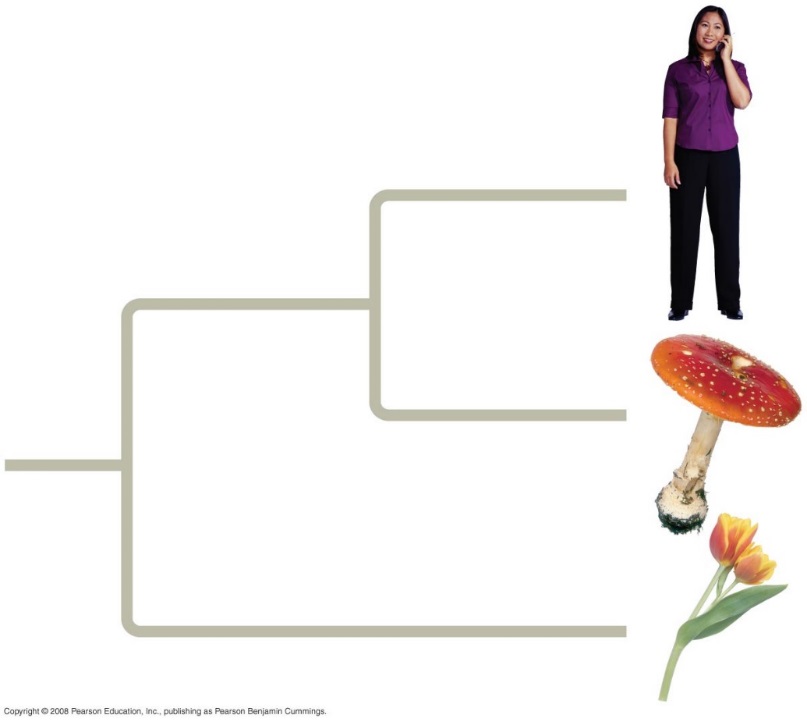 Taxonomy
Developed by Swedish biologist Carolus Linnaeus (1707 — 1778). 
Binomial naming system
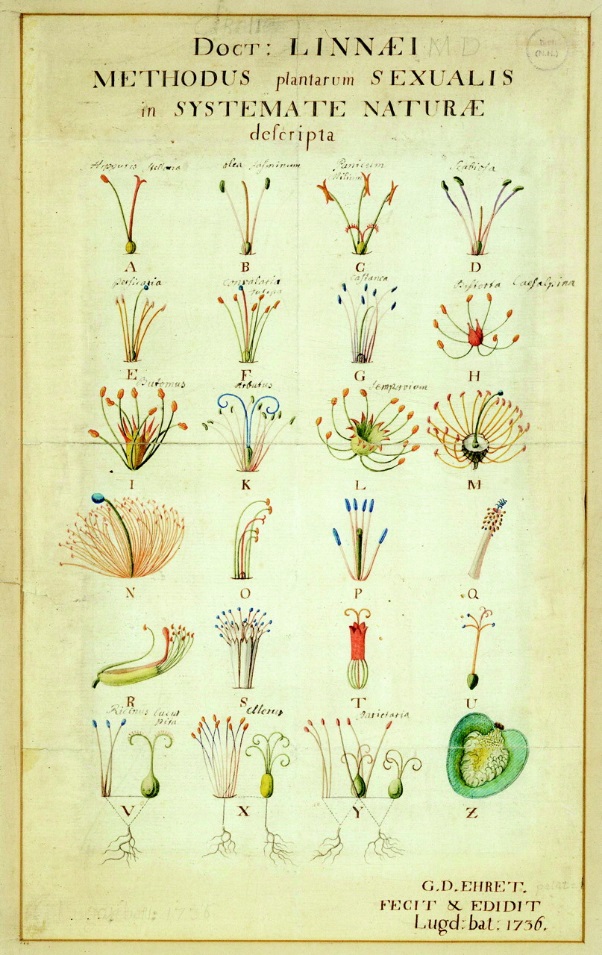 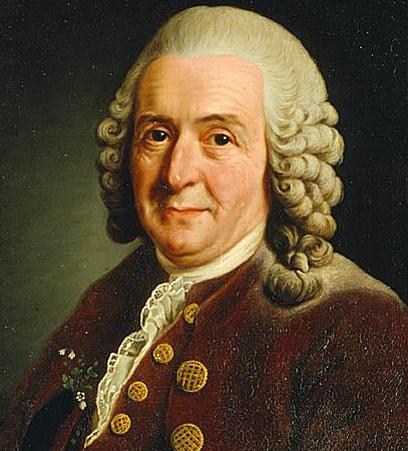 Tiger Classification
Domain: Eukarya
Kingdom Animalia
 Phylum Chordata
  Class Mammalia
   Order Carnivora
     Family Felidae
      Genus Panthera 
       Species tigris
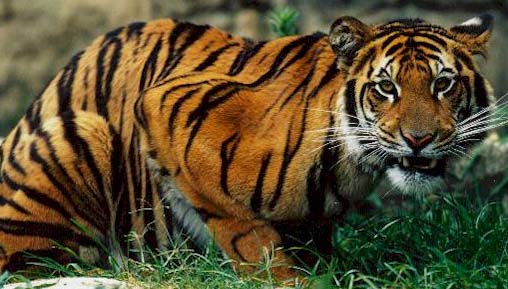 Dear King Phillip climbed over the fence and got shot
Dude, Keep Plates Clean Or Family Gets Sick
Biological Nomenclature
A species is both defined by its genus name and specific name.
Ex. Panthera tigris
Panthera- genus name
tigris- species name
Biological Species
Organisms that are genetically similar, and have ability to interbreed and produce viable, fertile offspring
Subspecies
Might interbreed if a barrier or other challenge was removed (such as distance).
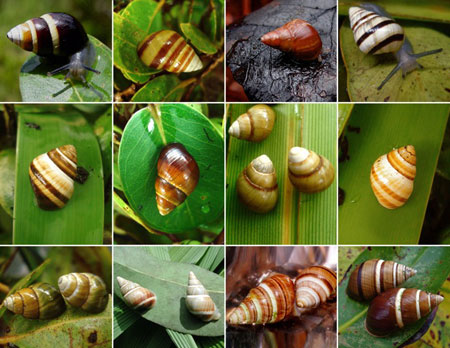 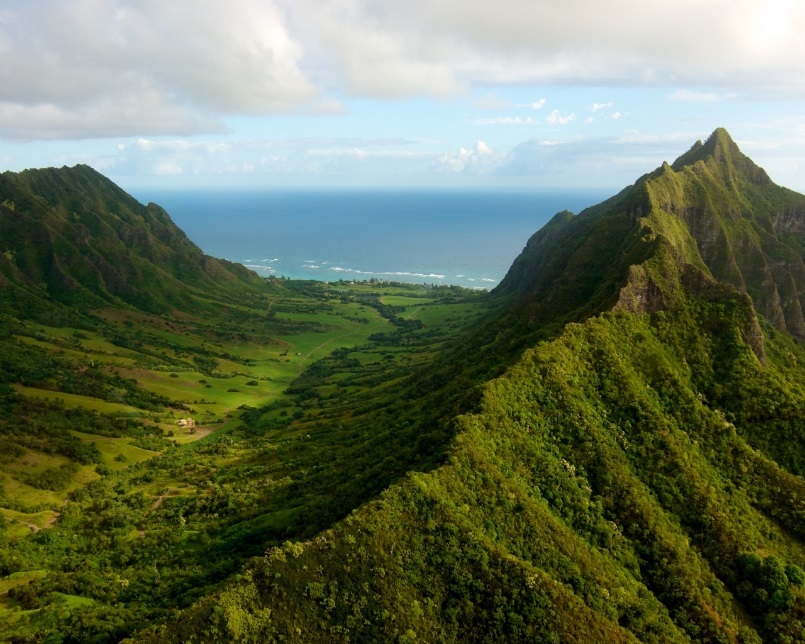 Hawaiian endemic snails (kahuli)
[Speaker Notes: http://hbs.bishopmuseum.org/pubs-online/pdf/op30p27.pdf]
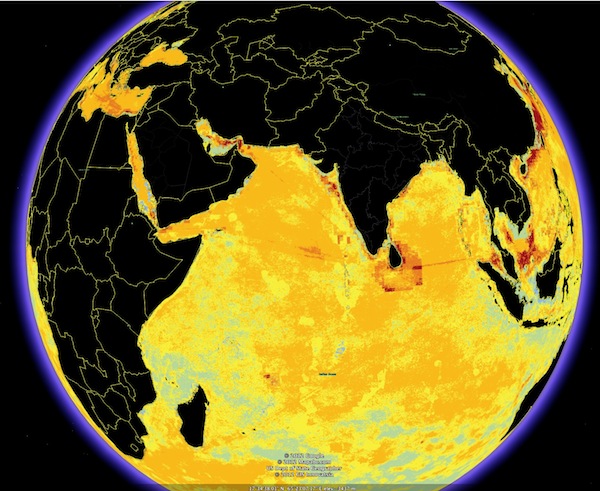 Hybrids
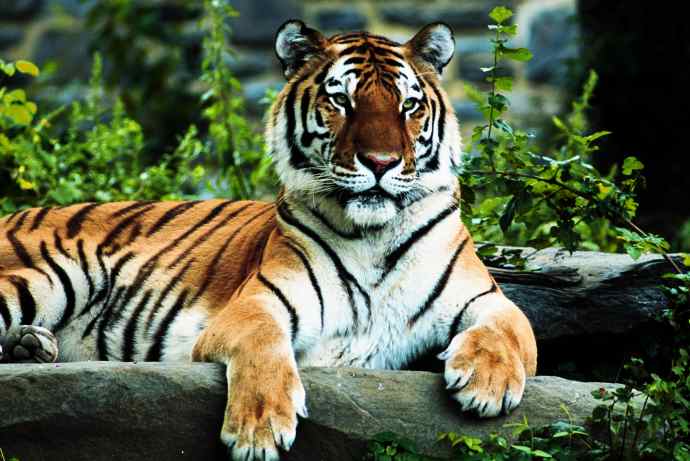 Offspring is sterile
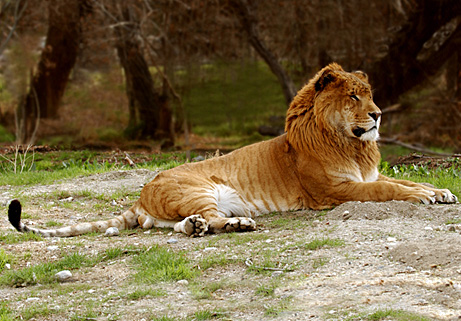 Panthera tigris
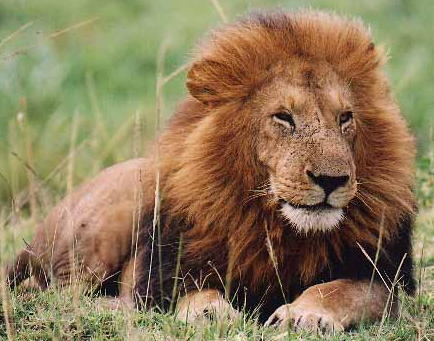 tigon
Panthera leo
Three-domain system
Prokaryotes
Extremophiles
Eukaryotes
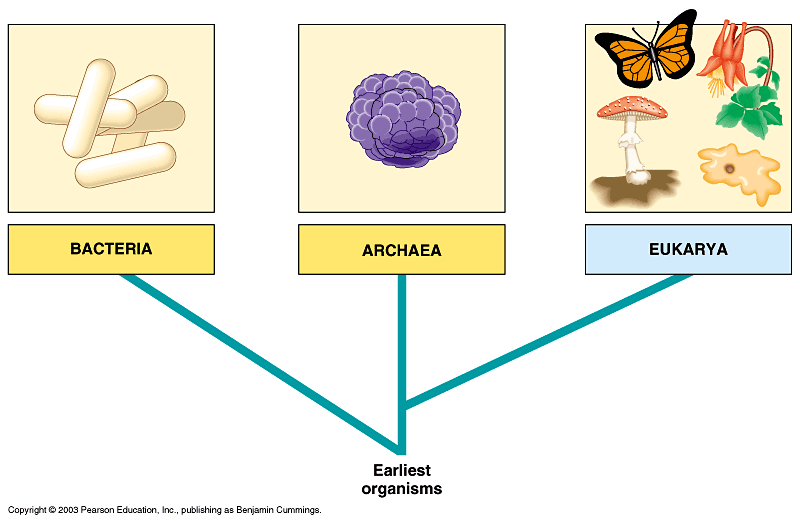 Look at how this evolution happened!
Linking Classification and Phylogeny
Systematists depict evolutionary relationships in branching phylogenetic trees
Linnaean classification and phylogeny can differ from each other
Systematists have proposed the PhyloCode, which recognizes only groups that include a common ancestor and all its descendants
Fig. 26-4
Species
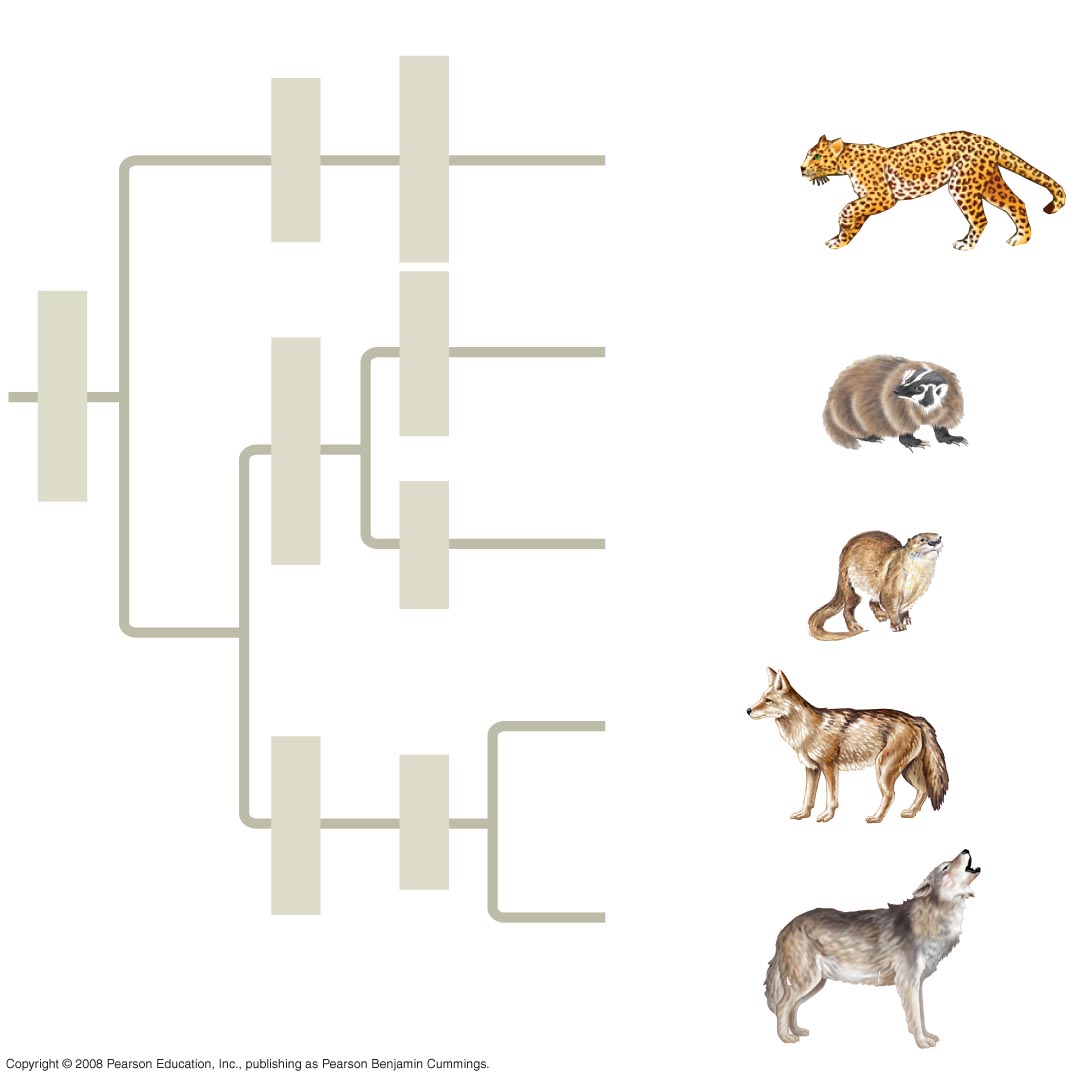 Order
Family
Genus
Pantherapardus
Panthera
Felidae
Taxidea
taxus
Taxidea
Carnivora
Mustelidae
Lutra lutra
Lutra
Canis
latrans
Canidae
Canis
Canis
lupus
[Speaker Notes: Figure 26.4 The connection between classification and phylogeny]
Fig. 26-5
Branch point
(node)
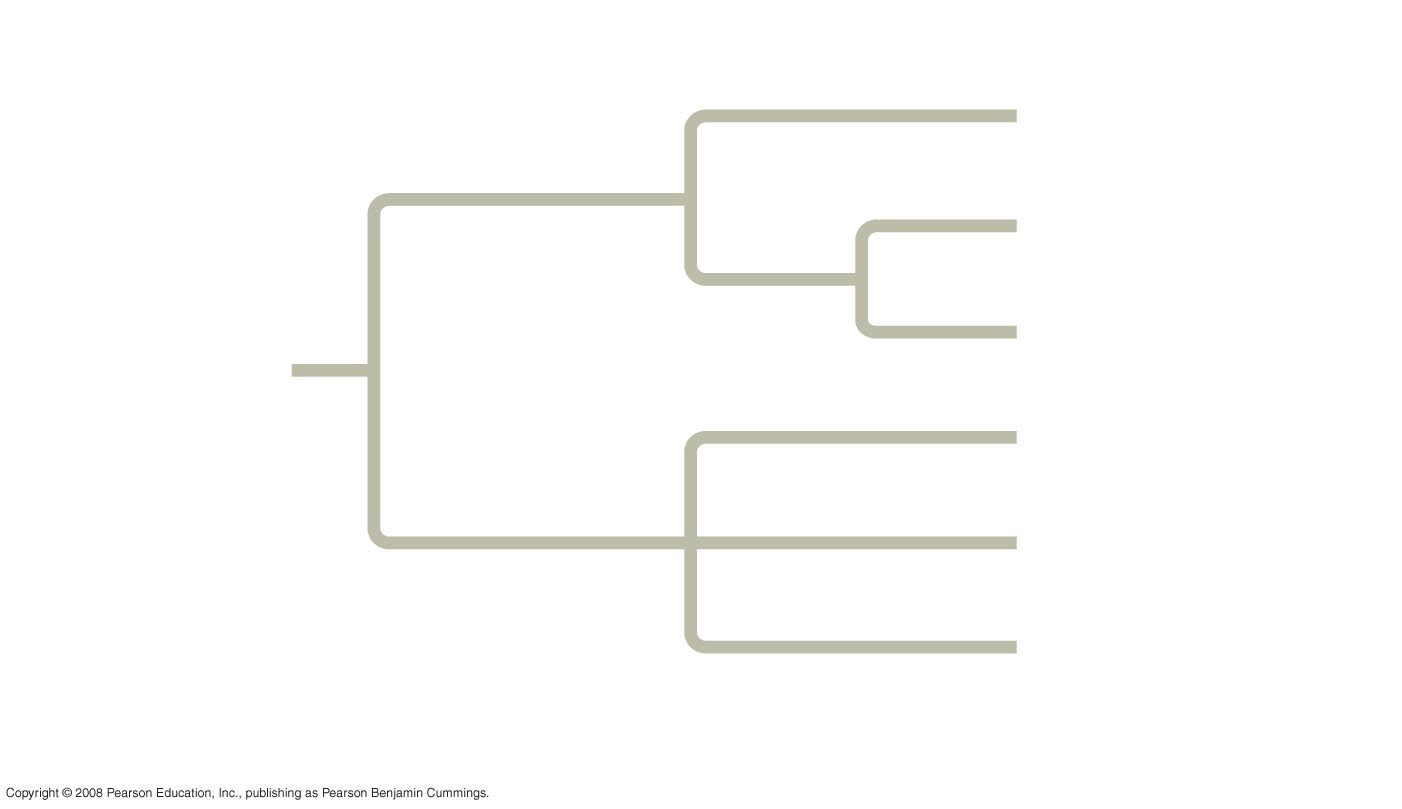 Taxon A
Taxon B
Sister
taxa
Taxon C
ANCESTRAL
LINEAGE
Taxon D
Taxon E
Taxon F
Common ancestor of
taxa A–F
Polytomy: more than 2 groups emerge
[Speaker Notes: Figure 26.5 How to read a phylogenetic tree]
What We Can and Cannot Learn from Phylogenetic Trees
Phylogenetic trees do show patterns of descent
Phylogenetic trees do not indicate when species evolved or how much genetic change occurred in a lineage
It shouldn’t be assumed that a taxon evolved from the taxon next to it
Applications: whale meat sold illegally in Japan
Phylogenies are inferred from morphological and molecular data
To infer phylogenies, systematists gather information about morphologies, genes, and biochemistry of living organisms
Organisms with similar morphologies or DNA sequences are likely to be more closely related than organisms with different structures or sequences
Compare the bones
Homologous Structures are similarities due to shared ancestry, such as the bones of a whale’s flipper and a tiger’s front limb.
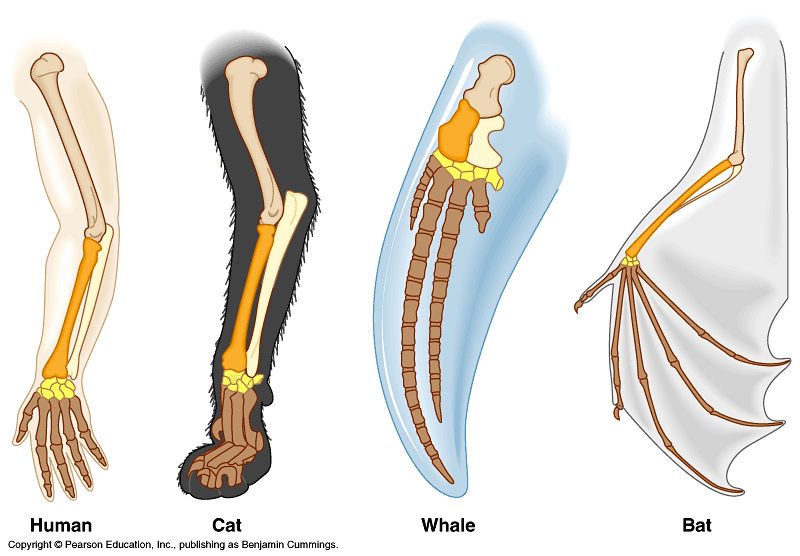 Convergent Evolution
Convergent Evolution: has taken place when two organisms developed similarities as they adapted to similar environmental challenges-not because they evolved from a common ancestor. 
Example: The streamlined bodies of a tuna and a dolphin show convergent evolution.
But don’t be fooled by these…
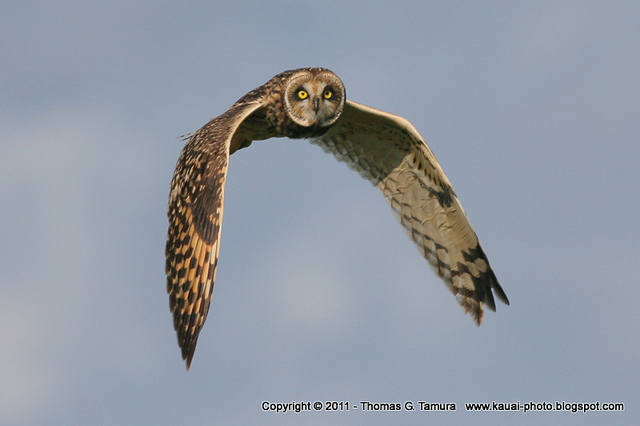 Analogous structures
look similar on the outside
Same function
different structure & development
on the inside
different origin
no evolutionary relationship
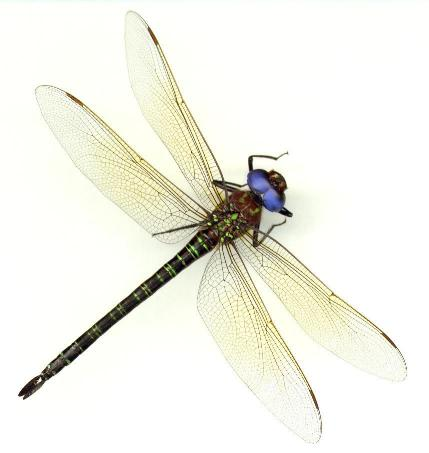 Solving a similar problem with a similar solution
Analogous structures
Dolphins: aquatic mammal
Fish: aquatic vertebrate
both adapted to life in the sea
not closely related
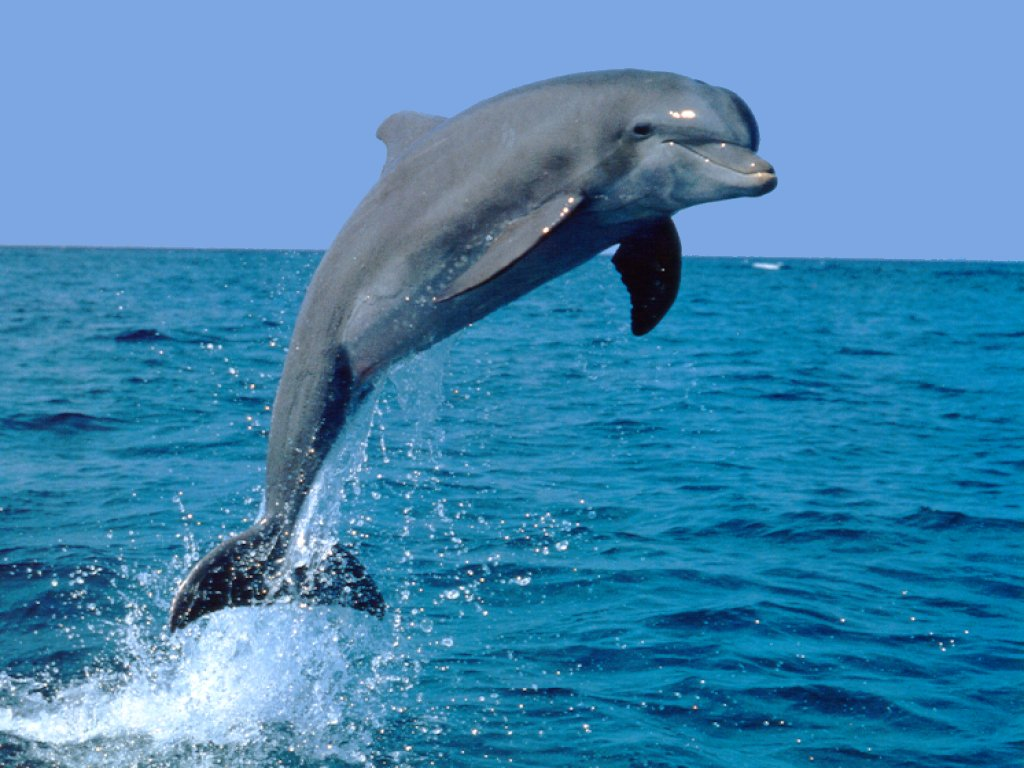 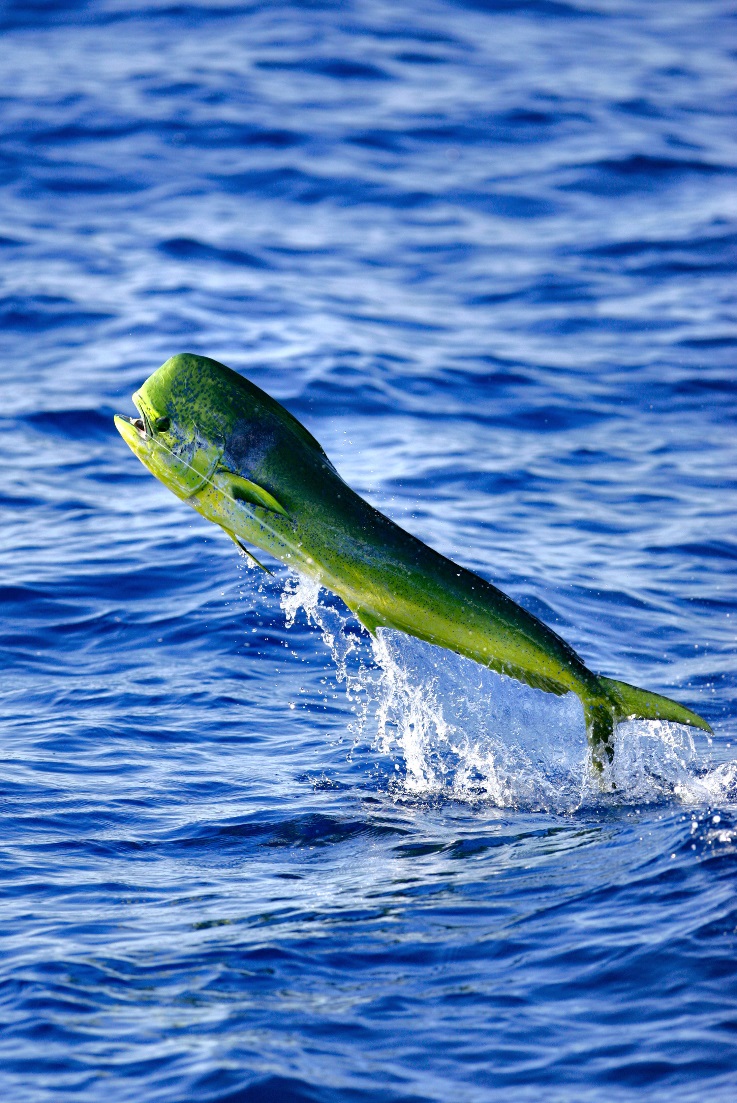 Evaluating Molecular Homologies
Systematists use computer programs and mathematical tools when analyzing comparable DNA segments from different organisms
Fig. 26-8
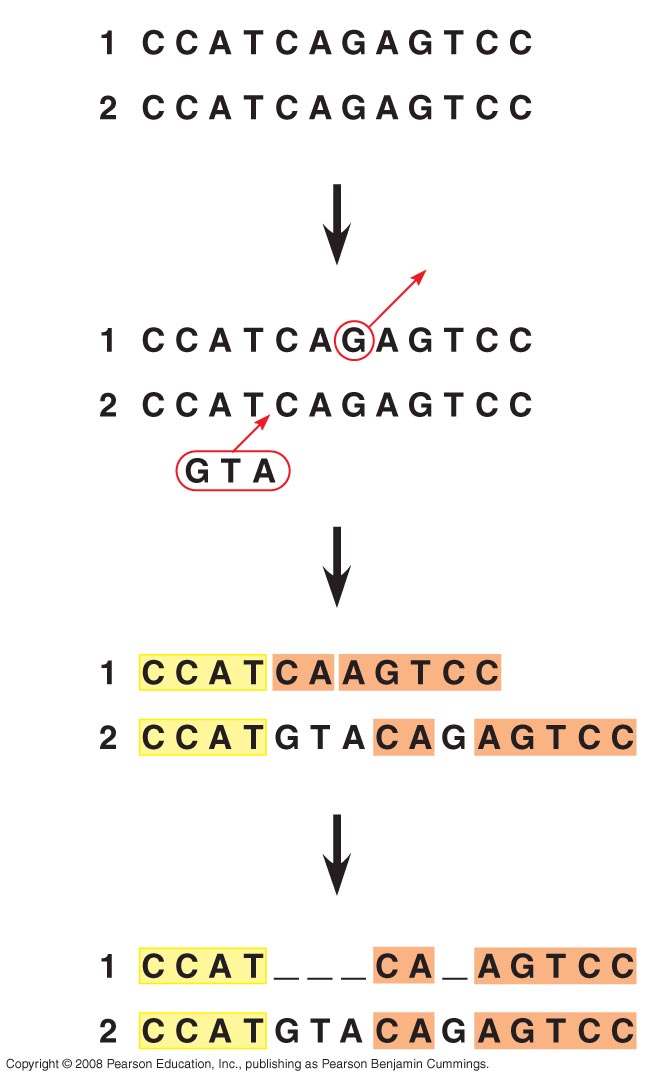 1
Deletion
2
Types of mutations that 
notmally occur
Insertion
3
Orange sections no longer align
4
only with addition of gaps
will they align
[Speaker Notes: Figure 26.8 Aligning segments of DNA]
It is also important to distinguish homology from analogy in molecular similarities
Mathematical tools help to identify molecular homoplasies, or coincidences




Molecular systematics uses DNA and other molecular data to determine evolutionary relationships
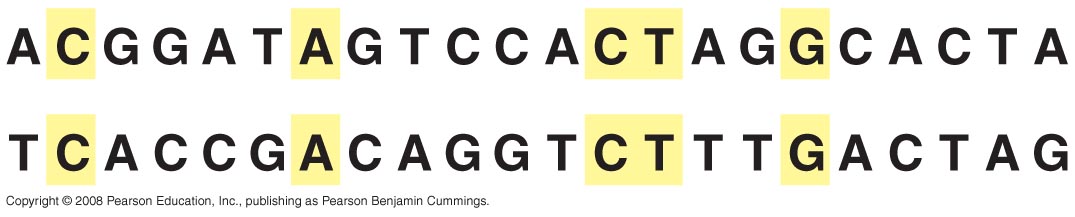 Shared characters are used to construct phylogenetic trees
Cladistics groups organisms by common descent
A clade is a group of species that includes an ancestral species and all its descendants
A valid clade is monophyletic, signifying that it consists of the ancestor species and all its descendants
A paraphyletic grouping consists of an ancestral species and some, but not all, of the descendants
A polyphyletic grouping consists of various species that lack a common ancestor
Fig. 26-10
Includes all descendants
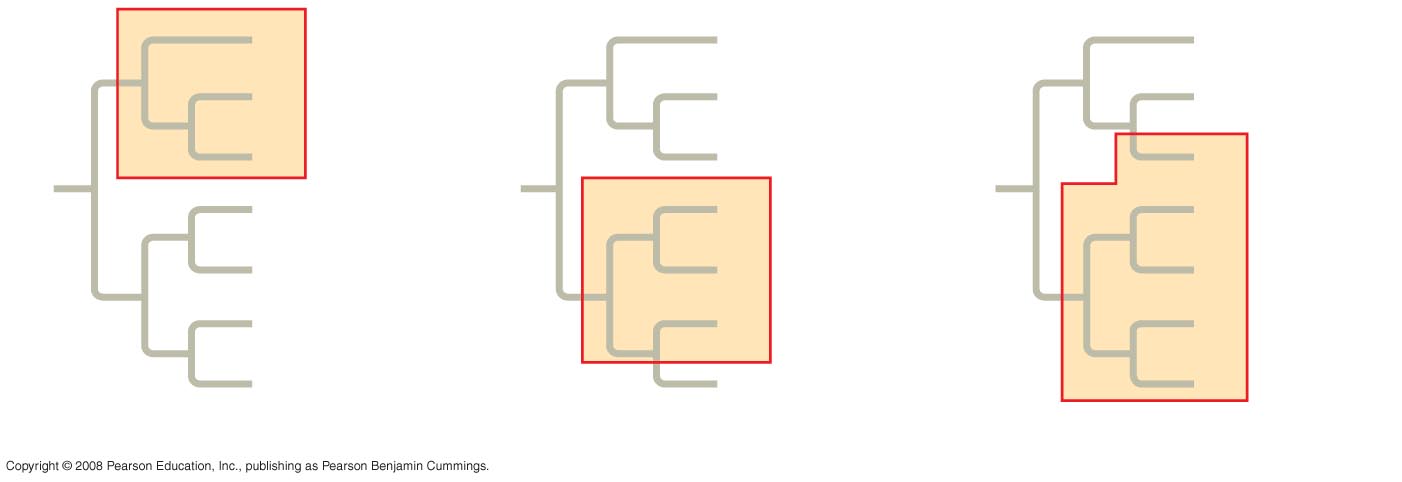 A
A
A
Group I
B
B
B
C
C
C
D
D
D
Group III
Group II
E
E
E
F
F
F
G
G
G
(b) Paraphyletic group
(c) Polyphyletic group
(a) Monophyletic group (clade)
[Speaker Notes: Figure 26.10 Monophyletic, paraphyletic, and polyphyletic groups]
Shared Ancestral and Shared Derived Characters
In comparison with its ancestor, an organism has both shared and different characteristics
A shared ancestral character is a character that originated in an ancestor of the taxon (vertebrae in mammals)
A shared derived character is an evolutionary novelty unique to a particular clade (hair in mammals)
A character can be both ancestral and derived, depending on the context, it is useful to know in which clade a shared derived character first appeared
Fig. 26-11
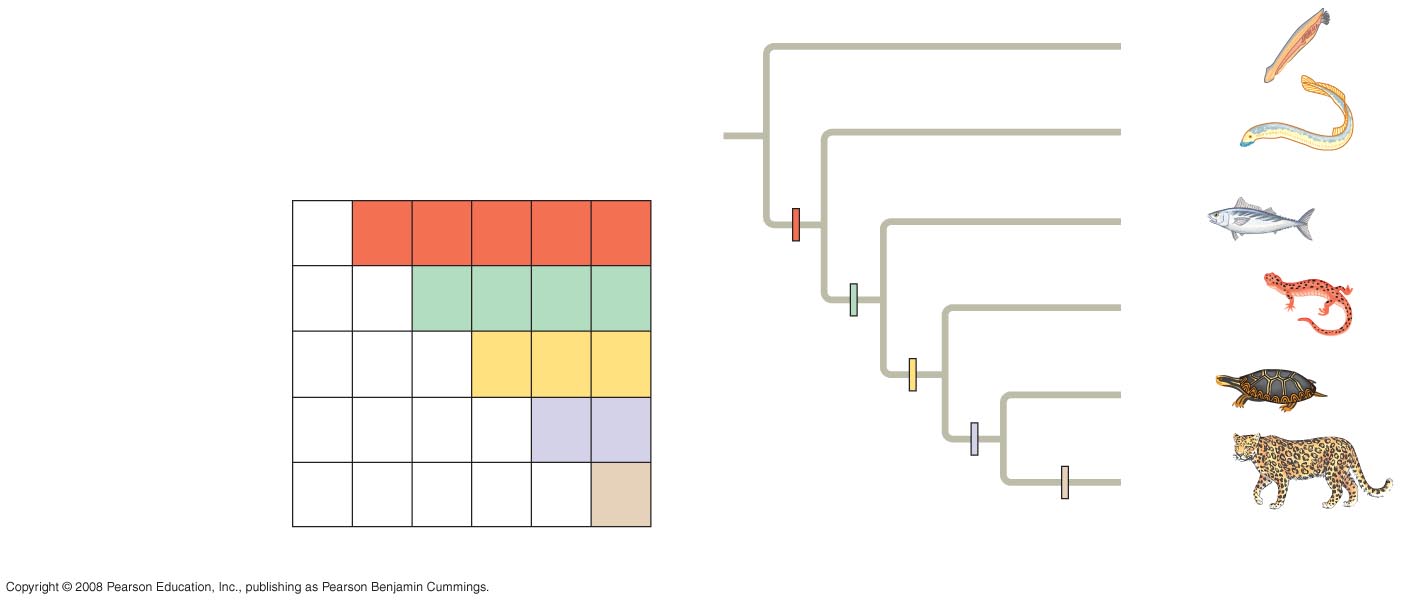 TAXA
Lancelet
(outgroup)
Lancelet
(outgroup)
Salamander
Lamprey
Lamprey
Leopard
Turtle
Tuna
Tuna
Vertebral column
(backbone)
1
1
1
1
1
0
Vertebral
column
Hinged jaws
1
1
1
1
0
0
Salamander
Hinged jaws
CHARACTERS
1
0
0
0
1
1
Four walking legs
Turtle
Four walking legs
1
1
0
0
0
0
Amniotic (shelled) egg
Amniotic egg
Leopard
0
1
0
0
0
0
Hair
Hair
(b) Phylogenetic tree
(a) Character table
[Speaker Notes: Figure 26.11 Constructing a phylogenetic tree]
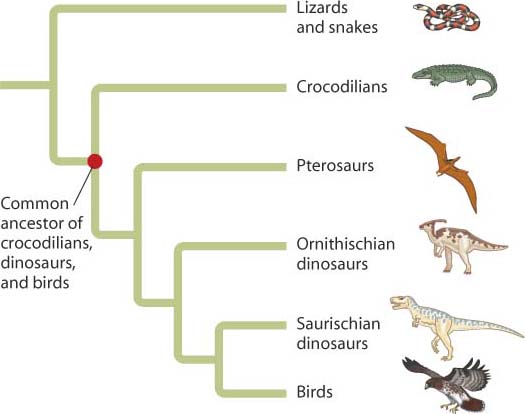 An organism’s evolutionary history is documented in its genome
Comparing nucleic acids or other molecules to infer relatedness is a valuable tool for tracing organisms’ evolutionary history
DNA that codes for rRNA changes relatively slowly and is useful for investigating branching points hundreds of millions of years ago
mtDNA evolves rapidly and can be used to explore recent evolutionary events
Gene Duplications and Gene Families
Gene duplication increases the number of genes in the genome, providing more opportunities for evolutionary changes
Like homologous genes, duplicated genes can be traced to a common ancestor
Orthologous genes are found in a single copy in the genome and are homologous between species
They can diverge only after speciation occurs
Paralogous genes result from gene duplication, so are found in more than one copy in the genome
They can diverge within the clade that carries them and often evolve new functions
Molecular Clocks
They are methods used to measure the absolute time of evolutionary change based on the observation that some genes and other regions of the genome appear to evolve at constant rates. 
The underlying assumption for molecular clocks is that the number of nucleotide substitutions in related genes is proportional to the time that has elapsed since the genes branched from their common ancestor.
New information continues to revise our understanding of the tree of life
Recently, we have gained insight into the very deepest branches of the tree of life through molecular systematics
Five kingdom system:
Monera
Protista
Plantae
Fungi
Animalia
Six kingdom system:
Eu-
bacteria
Archae-bacteria
Protista
Plantae
Fungi
Animalia
Three domain system:
Eu-
bacteria
Archae-bacteria
E      U       K        A       R       Y      A
Eight kingdom system:
Eu-
bacteria
Archae-bacteria
Plantae
Fungi
Animalia
Archezoa
Protista
Chromista
Biological Kingdoms
Fig. 26-21
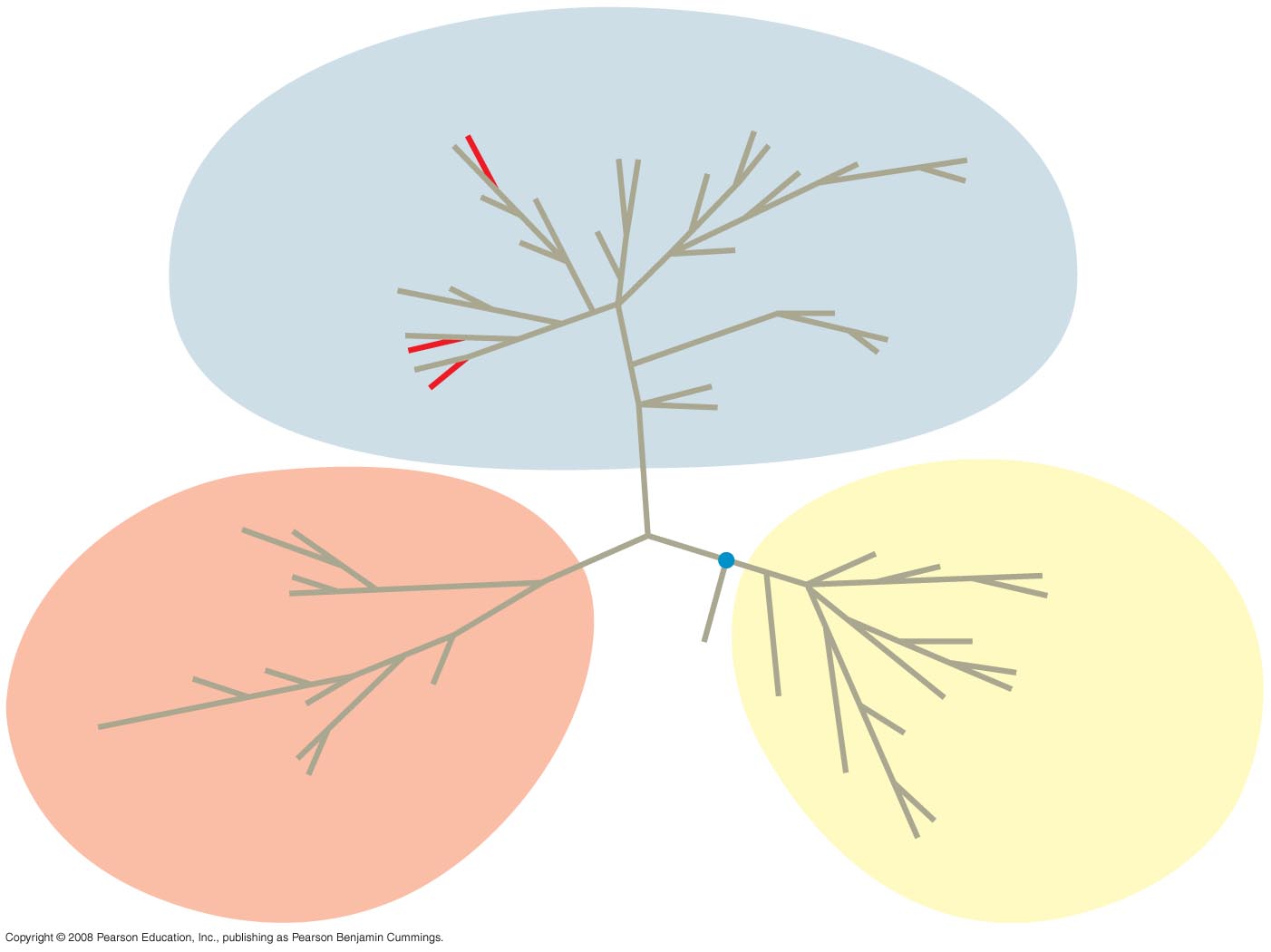 EUKARYA
Dinoflagellates
Land plants
Forams
Green algae
Ciliates
Diatoms
Red algae
Amoebas
Cellular slime molds
Euglena
Trypanosomes
Animals
Leishmania
Fungi
Sulfolobus
Green nonsulfur bacteria
Thermophiles
(Mitochondrion)
Spirochetes
Chlamydia
Halophiles
COMMON
ANCESTOR
OF ALL
LIFE
Green
sulfur bacteria
BACTERIA
Methanobacterium
Cyanobacteria
(Plastids, including
chloroplasts)
ARCHAEA
[Speaker Notes: Figure 26.21 The three domains of life]
A Simple Tree of All Life
The tree of life suggests that eukaryotes and archaea are more closely related to each other than to bacteria
The tree of life is based largely on rRNA genes, as these have evolved slowly
Is the Tree of Life Really a Ring?
Some researchers suggest that eukaryotes arose as an endosymbiosis between a bacterium and archaean
If so, early evolutionary relationships might be better depicted by a ring of life instead of a tree of life
Fig. 26-23
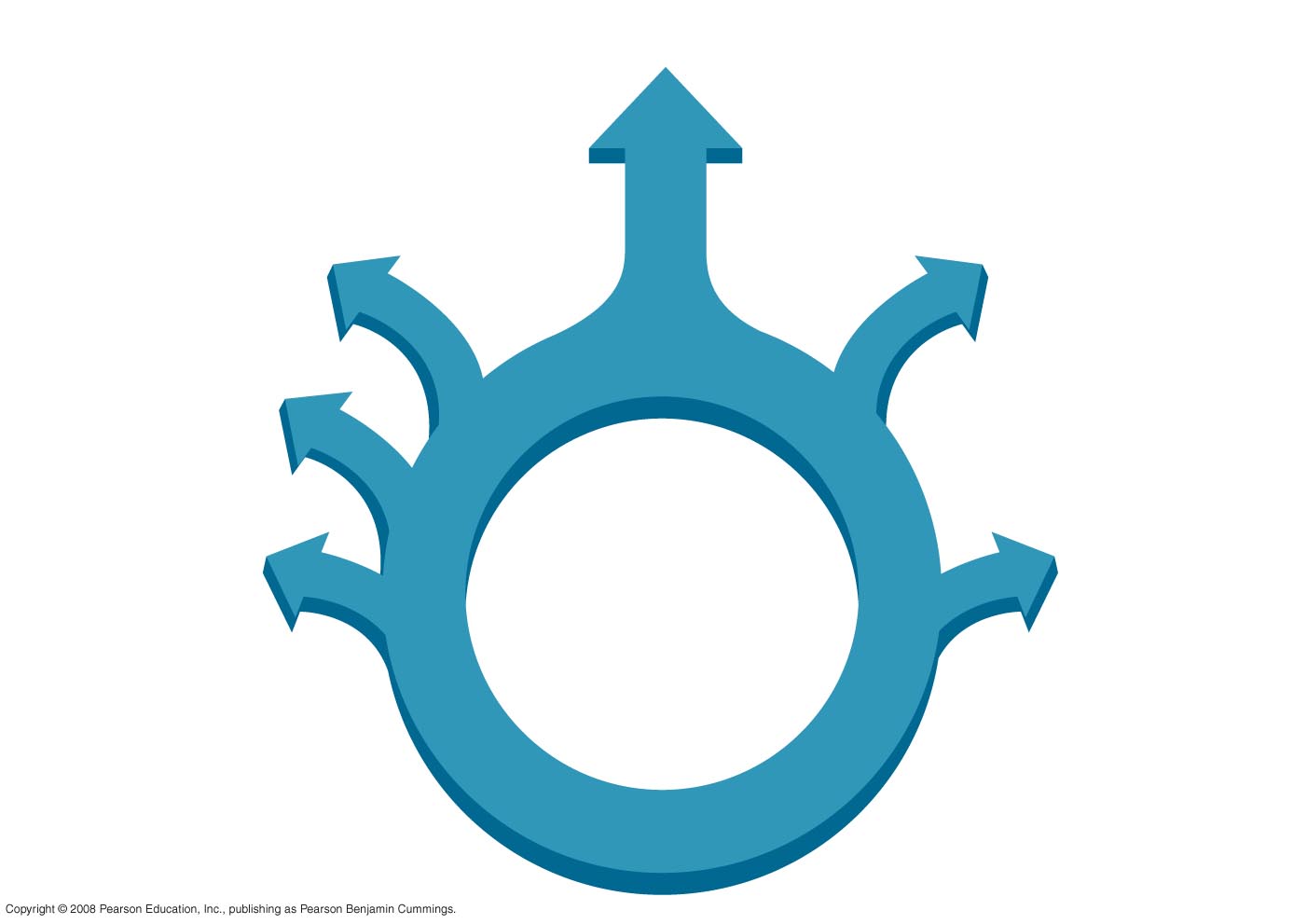 Eukarya
Bacteria
Archaea
[Speaker Notes: Figure 26.23 A ring of life]